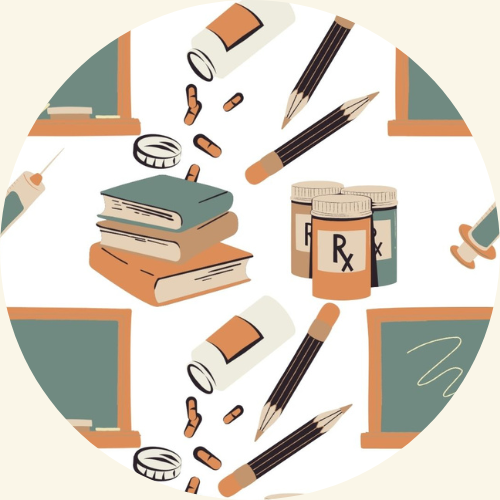 Substance Use Prevention Education
for America's Youth
Creator and author:
Jane McDaniel
1,250
By the numbers
1,000
894,000
2.2 million
750
500
Number of Americans with substance use and 
alcohol use disorders
~43 million
Number of overdose deaths among teenagers
250
Adults ages 18+
Ages 12-17 with SUD
0
Ages 12-17 with AUD
2010
2021
Source: Substance Abuse and Mental Health Services Administration. (2022)
Source: Substance Abuse and Mental Health Services Administration. (2022)
A brief history
1950s - 1960s
Anti-drug short films
1980s-1990s
1880s
The rise of D.A.R.E.
Scientific Temperance Instruction
Sources: 
Hunt, M. H. (1884)
Sid Davis Productions. (1951)
"D.A.R.E.," oneonta.ny.us (Accessed July 21, 2023)
Trends and predictions
Cognitive, emotional, behavioral focus
Technology integration
Storytelling for impact
Key entities
Safety First
Managed by Dr. Bonnie Halpern-Felsher at Stanford’s REACH Lab
First comprehensive harm-reduction curriculum
Evidence-based and reality-driven
Explore
More
Contact Jane:
goodjane@email.unc.edu